What does Generation Y want from your association?

Rob Davidson, University of Greenwich
UIA Associations Round Table, Singapore
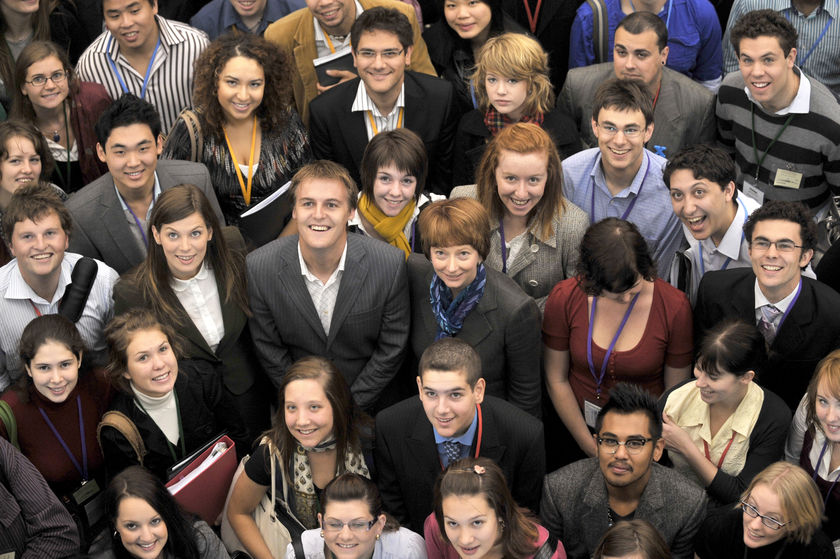 Which generation are YOU ?
Four generations in the active population:
Traditionalists, born between 1925 and 1942 – mainly retired
Baby Boomers, born between 1943 and 1960 – beginning to retire
Generation X, born between 1961 and 1976 
	- managing
Generation Y, born between 1977 and 1995 
	- demanding
Since 2008
Generations X and Y have been able to out-vote Baby Boomers
Their values are replacing those of the previous generations, in the workplace and elsewhere
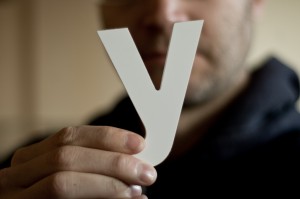 By 2025, approximately 75% of the world’s workforce will be Generation Y
Bye bye, Baby Boomers
“We are moving away from the values, attitudes and lifestyles of the once influential Baby Boomers (born 1943 to 1960) toward the values, attitudes and lifestyles of the younger generations”.
(Hira, 2007)
Generation Y Characteristics
Seeking work-life balance
Blurring the lines between
socialising and work

Global citizens
Socially and environmentally
Conscious. More tolerant

Life-long learners
	Seek access to personal development
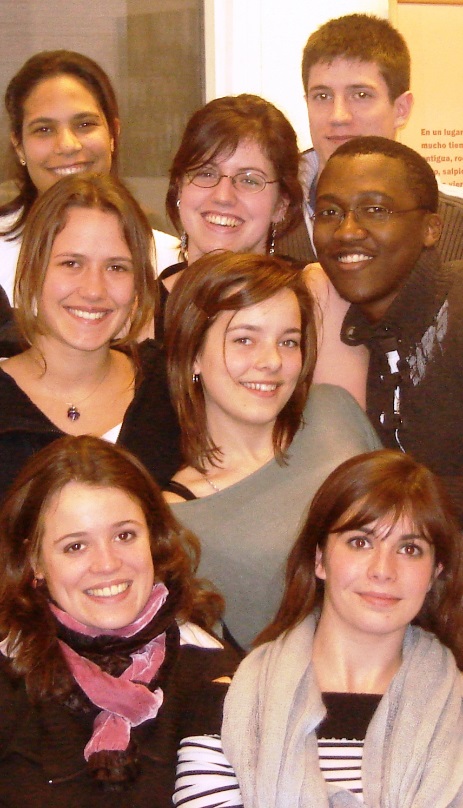 Generation Y Characteristics
Tech-savvy (or tech-dependent?)
Electronic devices are ‘extra limbs’ 
The web is a 2-way communication tool
Multi-tasking

Instant gratification
Shorter attention spans
Need constant feedback
Like a lot of options
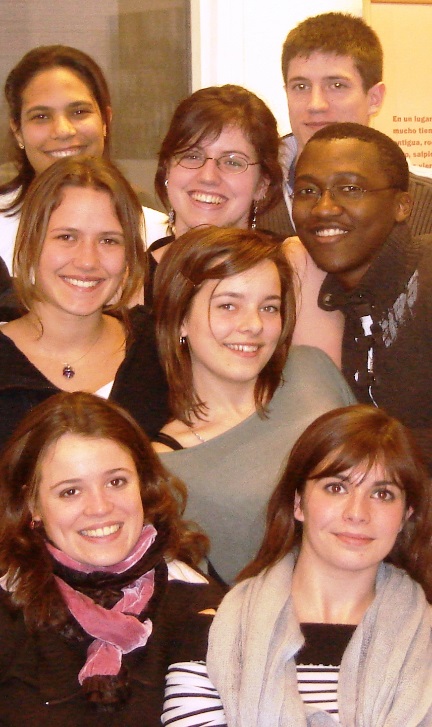 Generation Y – Challenges for associations
Most associations are ageing in terms of membership
Many of your current members could be the parents of Gen Y
Gen Y are a hard sell. Fiercely individualistic: love groups, not teams
Gen Y is not long-term-commitment driven. Frequent job-changers
Generation Y – Challenges for associations
They have a sense of entitlement, which can make them high-maintenance customers
They need a different style of management:

	“If you try to manage Gen-Y using an old, outdated, command-and-control style of leadership, this generation will walk out your door before lunch.  And before the end of the day, they'll blog, IM, and text about their experience with you (warning their friends to stay away)”
Winning Gen-Y members
Communicating with them:
“Generation Y depends on visual learning. All their lives, they were raised on graphics, games, the Internet and online games. This is a generation whose marketing has been pictorial and graphic … to attract them, you need to be dynamic in your use of graphics and pictures”
Lynch, 2006. qu. Dr. Rach of New York University
Winning Gen-Y members
Use as few words and as many strong images as possible

Think in text-messaging format – short, very short, efficient messages

Communicate with them FREQUENTLY !
Winning Gen-Y members
The best resource for attracting Gen Y members is your current Gen Y members
Interview some young members about what they're getting out of their membership, personally and professionally
Gen Y values lifestyle and relationships above work, so sell your association as a whole new lifestyle for them
Winning Gen-Y members
ASK THEM what they want from you:
… educational courses that are of interest, have convenient time frames, at affordable prices; their chosen means of communication ?
Include it into your strategic plans, and actually DO it.
Using technology
They expect to get all the information they need about a topic online, so if your association doesn't have a solid presence on the Web, you need to build one
Create pages for on social networking sites like Facebook
Put video testimonials from current members on YouTube to explain why members of Generation Y should join
Using technology
But avoid jumping into the social media network unless you actually have something to offer – added value
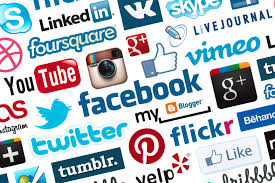 Case-study: AALL and Gen Y
Chicago-based. Over 5000 members
Created a Gen X / Gen Y Caucus in 2005
Inspired by the ‘AALL Task Force on Generation X and Generation Y’
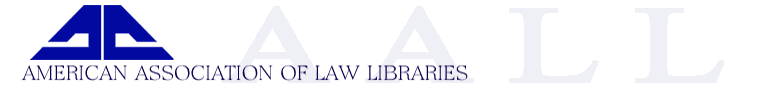 Case-study: AALL and Gen Y
Mission = To provide a forum for younger AALL members and those AALL members who are young at heart to connect with one another and foster an environment of lifetime learners within the profession

To be an important additional voice in the AALL organization, increase the knowledge and ability of our members, and to assist them in their continued growth toward a rewarding career
Case-study: AALL and Gen Y
Works through sub-groups:
Image, Newsletter, Program, Publications, Social …
Designing events that will attract Generation Y
They like to be asked for their opinions, suggestions
They love interactivity
They want involvement at the planning stage
Choice of destination 
Choice of topics, speakers
Choice of social activities
From speakers, they want -
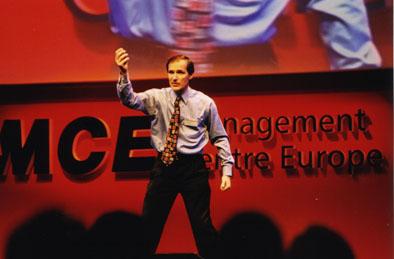 SHORTER presentations
Infotainment / Edutainment
‘The adult learners of today expect "infotainment," the delivery of information in an entertaining format… There aren't many places that people go where they are not treated to a ‘show’ - and meetings are no exception’.

Ramsborg G and Tinnish S, How Adults Learn, Part 2, from Convene magazine (PCMA), February 2008.
From speakers, they want -
Information that can help them advance in their current jobs or become better prepared when they move on.  Motivational speakers don’t motivate them.
Information they cannot get off the Internet or from a book.
Speakers who are in a position of power.  They want to know how the ‘game’ is played.
PowerPoint to be used correctly: 
(Ann Fishman   www.annfishman.com)
Networking- more STRUCTURE required
Social legacy
The antidote to conspicuous consumption and elitism
Generates positive PR
Ethically sound
Conference venues for Generation Y
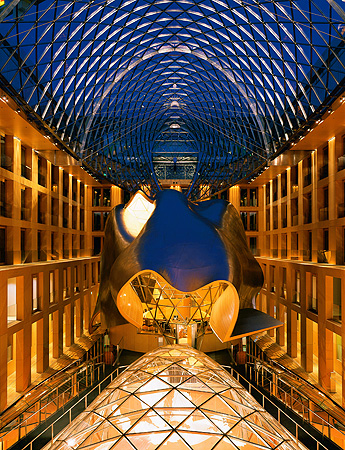 Chill-out zones
Natural daylight
Outdoor areas
Green !
Iconic design
THE CHALLENGES
The continuing success of your association depends upon achieving a firm understanding of what Generation Y really wants
Many of the traditional association services and conference programmes will not motivate this generation
But we must offer services that will satisfy the needs of ALL generations in the workforce – without alienating anyone.
THANK YOU, EVERYONE

R.Davidson@greenwich.ac.uk